FOREIGN AID,FOREIGN POLICY AND DEVELOPMENT MANAGEMENT
Louis A. Picard
PIA 2096: Week Five
Concept of the Week- The Proxy Wars and End of Cold War
Balance of Power Thesis-1989
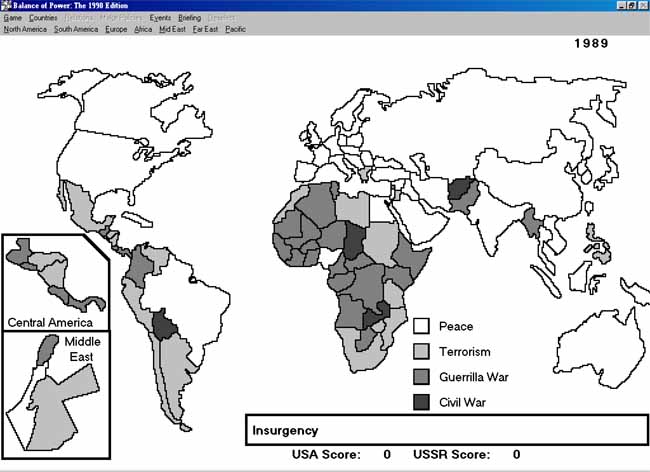 Unfinished Business: The Real Hans Morgenthau?
“Hans J Morgenthau (1904-1980) was a great intellectual in this tradition in America. He founded the National Committee on American Foreign Policy in 1974 and served as its first chairman.”
From Point Four to Kennedy Administration- Review
Organization for Economic Cooperation and Development 1948

1951 Economic Cooperation (Act) Administration (Truman)

Mutual Security Administration (1952)

Technical Cooperation Administration (1953)
Multi-lateral organizations: 1960
United Nations Organizations (UNDP)- Country Voting

IMF- Structural Loans

World Bank- Development Loans-		Problem:  Weighted Voting
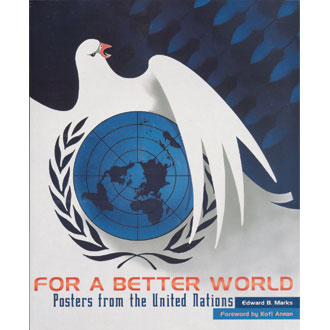 Why Foreign Aid? The Reality?
U.N. Ambassador Jeanne Kirkpatrick’s alleged comment about out why we provided foreign aid to Zaire’s Mobutu in 1975:
	
“He may be a Son-of-a-Bitch but he’s Our Son-of-a-Bitch.”
President of Zaire, Mobutu Sese Seko (32 Years in Office)
Foreign Aid: A European Perspective
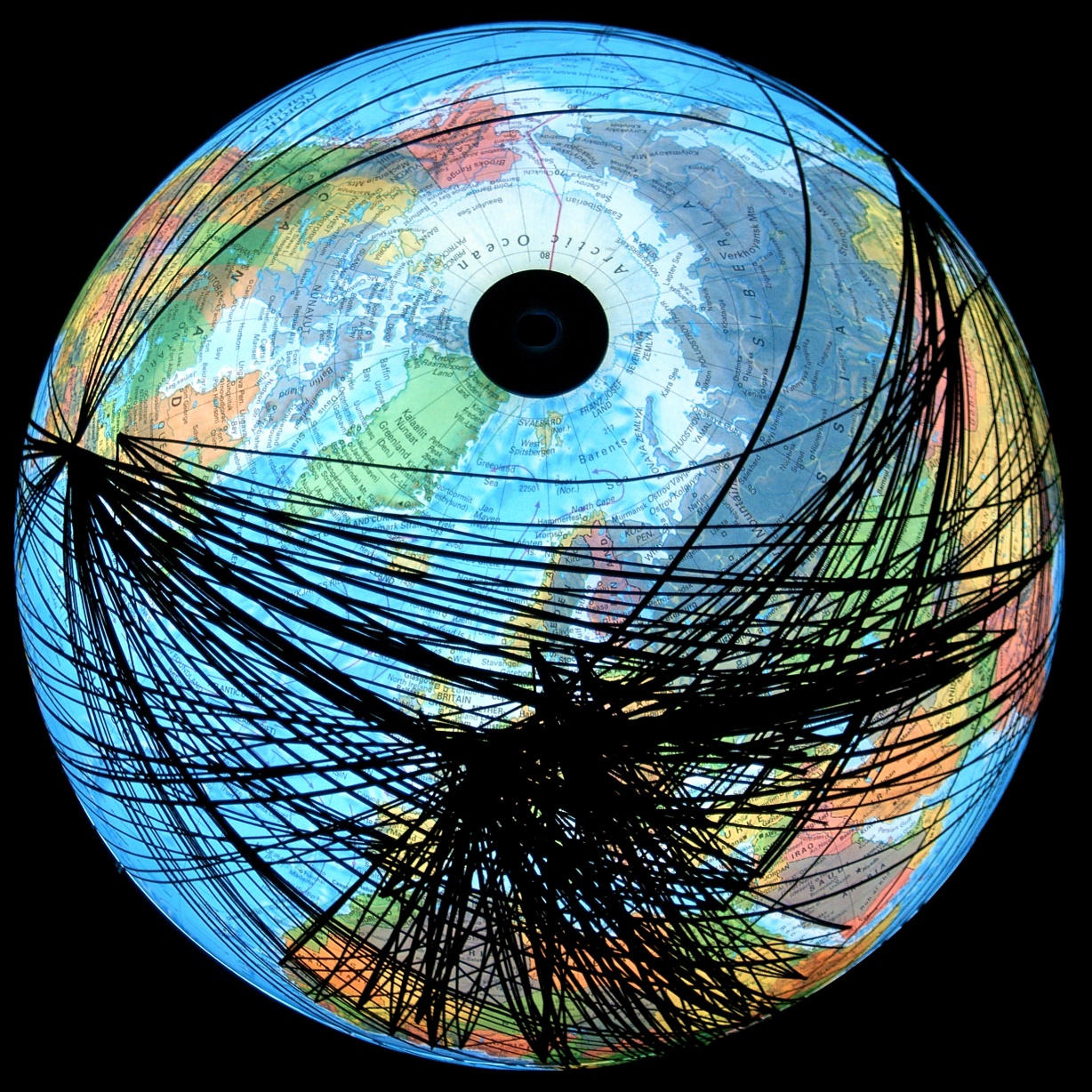 Explanation-Foreign Aid Patterns
Thicker lines drawn from capital to capital indicate aid flow in excess of $66 million per year. Thinner lines represent the $20 million to $66 million bracket. Smaller amounts have generally been ignored unless they represent a significant portion of the donor country’s budget (OECD November 2004).
Foreign Aid and Technical Assistance
Foreign Aid Policy: 1955-1975
Review of 
The Second Decade
Focus This Week
Motivations

Vietnam Again

Non-Profits and Contracting

Basic Needs and the Logic of Projects
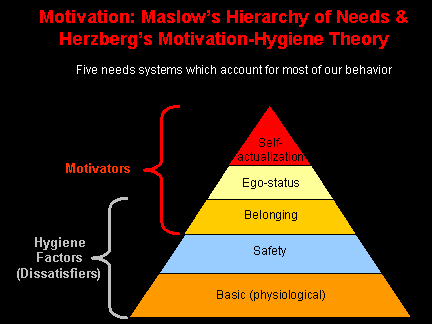 Motives: Colonizers and Aid Workers:
Idealism?

Adventure and freedom

Anger and Hurt?

Mission

National Loyalty

Money and Life Style
Franz Fanon (July 20, 1925- December 6, 1961) Anger and Hurt and  Edward Said,  (November 1, 1935- September 25, 2003), Culture and prejudice.
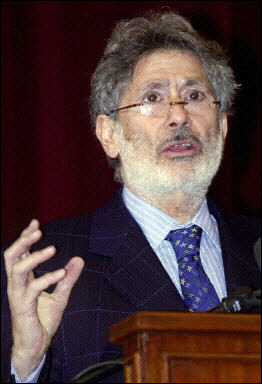 Motivations: The Expatriate Life Style (Redeux)
Read James Fox, White Mischief (Harmondsworth: Penguin, 1982).  Also Feature Film
	
	The Happy Valley Set, Central Kenya during the 1930s.  Expatriate self centered values

	Reference point for  Emma’s Kenya Friends?

	Outside of Social Convention and Personal Morality

Is this International Development?
International Development?
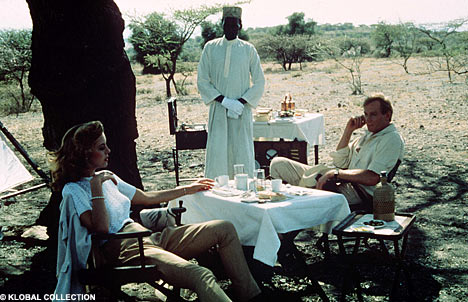 Albert Memmi and V. S. Naipaul Both Write about Moral Ambiguities
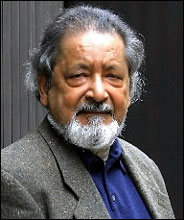 Mini-Discussion
The Motives of those in International Development
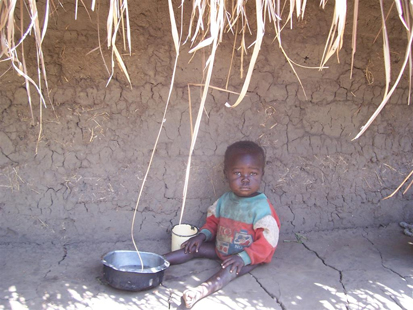 Vietnam:  The Early Years
Beginnings-1951.  Economic and Military Assistance Program in Indo-China

Then Part of the French Empire

1954.  U.S. subsidizing French Rule and fight against Communism in Vietnam

Foreign Aid at the Core- “The Third Force” (The Quiet American)
Graham Greene, (2 October 1904 – 3 April 1991)
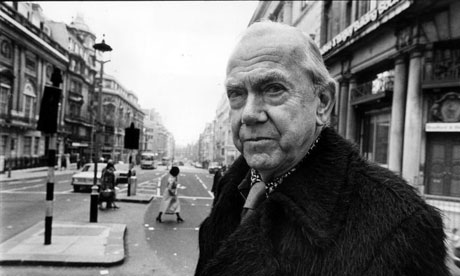 Vietnam:  Why?
Fall of China- Threat to Indo-China

French Civilizing Mission

Part of Marshall Plan

March of Folly?  
(Barbara Tuchman)
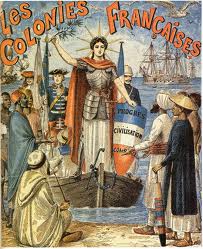 French soldiers march to a prisoner of war camp after they surrendered to the Viet Minh forces after the Battle of Dien Bien Phu, May 8, 1954
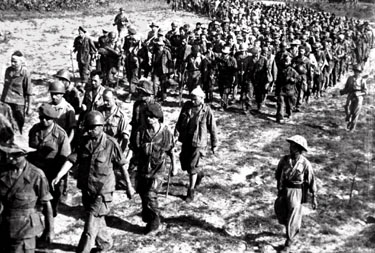 US Involvement: Michigan State University Vietnam Advisory Group
Wesley R. Fishel, Michigan State University (left) meets with Ngo Dinh Diem in major Technical Assistance Mission in Vietnam.

Mission later linked (in part unfairly) with CIA
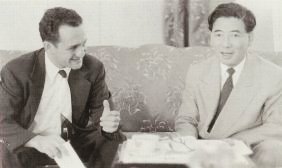 Ramparts cover of April 1966, depicting Madame Nhu (Madame Ngo Dinh Nhu) as a Michigan State cheerleader.
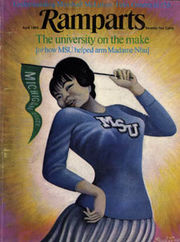 Madame Nhu was the wife of Ngo Dinh Nhu,  brother to and chief adviser (Head of Secret Police) under President Ngo Dinh Diem
Ralph Smucker, Vietnam Technical Assistance
Why we were in Vietnam? Review
We aid other countries with whom our relationships may be more nearly correct than cordial, because we believe that it is in our interests to maintain friendly contacts with their governments and their people and to keep them from going behind the Iron Curtain.[i]
 
[i]  Speech by Arthur Z. Gardiner, Director United States Operations Mission in Viet-nam, address given to the Saigon Rotary Club on September 22, 1960 (Washington, D.C.: Department of State and U.S. Government Printer, 1961).
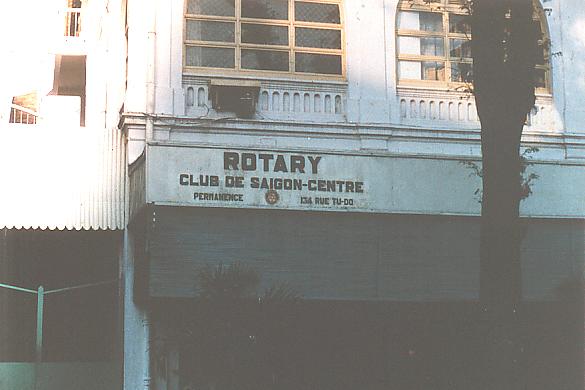 Picard’s View:  Vietnam: The View From 2022
Represents the Best and Worst of Foreign Aid Policy

“We had to destroy the village in order to save it”

Strategies of Community Development and capacity building have their origins in 1950s Vietnam
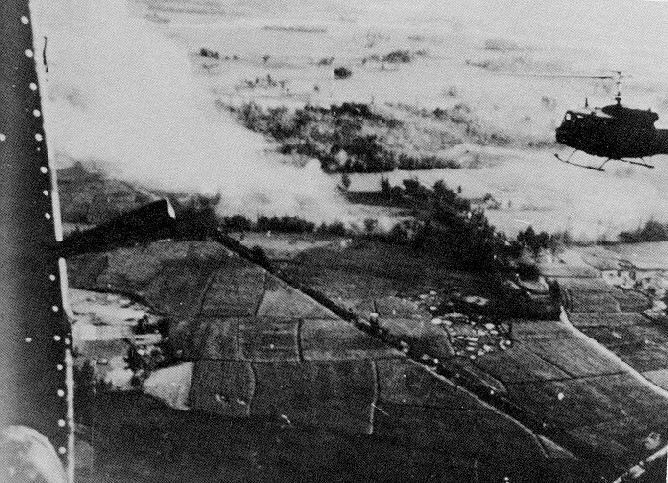 John Paul Vann, Senior Advisor, USAID, 1965-1972
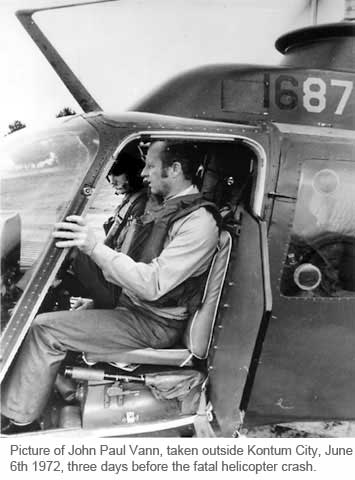 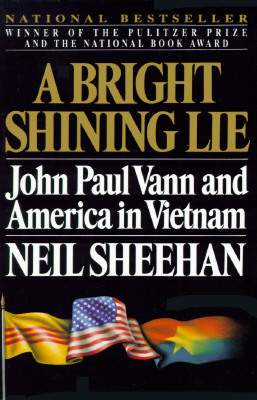 The Best of Vietnam from Foreign Aid Perspective
Focus on Community Development

Rural Industrialization and (later) micro-credit

Foreign Aid Field Officers- on the ground

Basic Needs and Rural Development Focus
South Vietnamese villagers vote on the use of the community development budget of 80,000 piasters allocated by the provincial administration. An AID field representative holds a blackboard listing the items voted on. They include pig raising, health station, schoolhouses, tractors, wells, and buffaloes
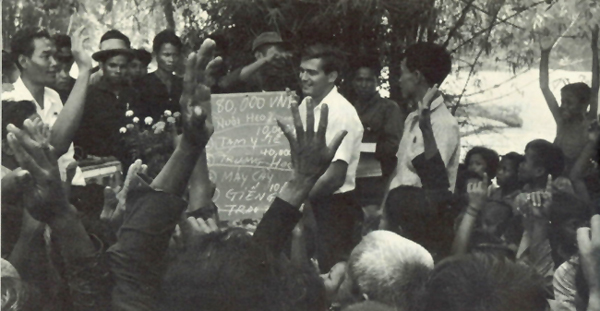 Technical Assistance Profile: Groups in the Early Years
Summary of Contracting Agencies With the
Technical Cooperation Administration in 1952[i]

Educational Institutions                  58
Consulting Firms                             42
Research Foundations                      5
Religious Organizations                   3
TOTAL                                           108
[i] Walter R. Sharp, “The Institutional Framework for Technical Assistance,” International Organization, vol. 7, no. 3 (August 1953), p 364.
From the Beginning-Experiments: With Non-Profits and Contractors
The Role of the University- Hundreds of Contracts in the 1950s-1960s Capacity Building

The Operational Expert  (OPEX)

Technical Assistance- Advisor

Food Aid, Contracts and NGOs

Peace Corps (1961) and PVO groups
An Operational Expert? (Truth in Advertising)
Palestine, 2005

Guinea- Conakry  2007

The Consultant
USAID
An Operational Expert in Botswanaand Swaziland, 1980-1984

South Africa, 1993-1994

Ghana, 2004-2005 (Intermittent)

South Sudan and Morocco, 2009-10

ECOWAS, 2012-2018

Jordan, 2020

World Bank/UNDP
Ethiopia and Eritrea, 1991-1994
BASICNEEDS
1968- Robert McNamara appointed President of the World Bank

Announces a shift from Growth strategy to Basic Needs

Part of Debate about Equity

Goal:  Integrated Rural Development
Robert McNamara: War and Foreign Aid
2003 “The Fog of War” (Film)
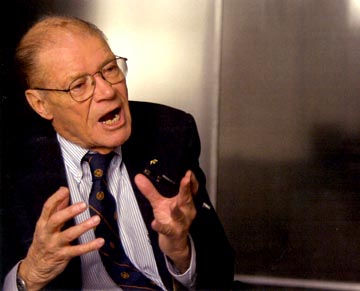 1975-1983: End of Vietnam and Shift to Basic Needs
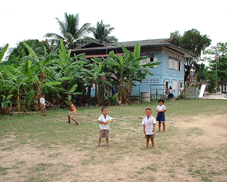 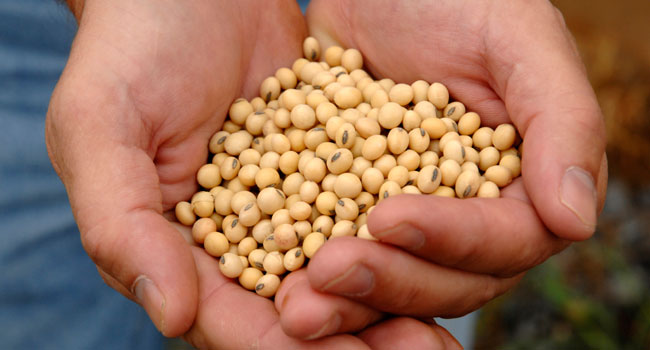 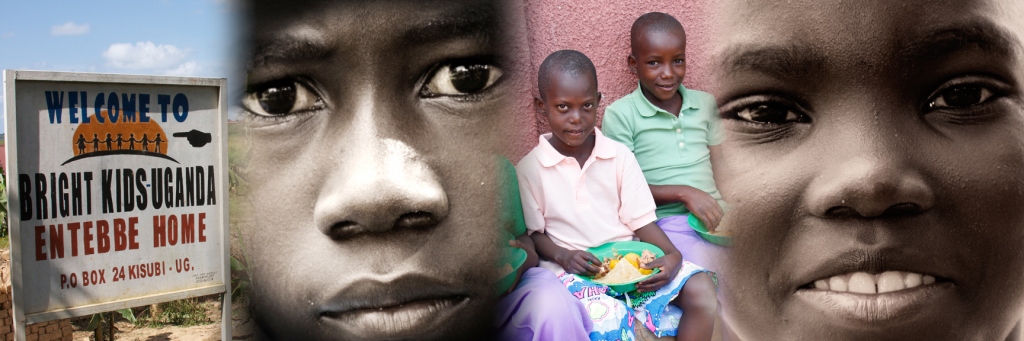 Public Law 480- Since the mid-1950s
Title One-		Cheap food which is sold to the 		private sector

Title Two-		Emergency food

Title Three- 	Food for Development 				(Distributed as part of
	 			Development projects)
Food 2008 in Burma
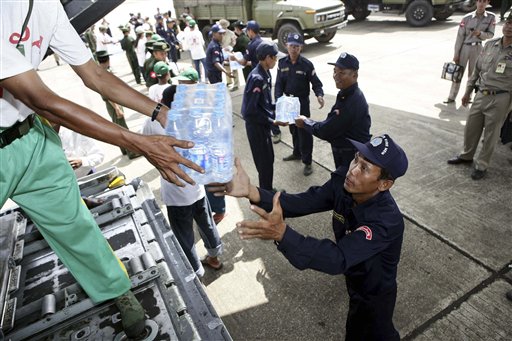 Rural Development: The Models
Winning Hearts and Minds

Villagization- Rural Community Development

Strategies of Community Development and capacity building have their origins in 1950s Vietnam
Rural Development
Basic Needs Argument
Integrated Rural Development: The Project of the 1970s
Combines growth and production with social services:  

Area wide Approach providing seeds, fertilizer and equipment

With social services: schools, water, health service and community development at village level
Integrated Rural Development Map
The Problem:  Basic Needs
The Problem: Presages Economic Collapse

Overview Of Financial and Budgetary Management Systems in LDCs

Structural Adjustment

Accountability and Project Model
Domestic Management Systems and International Influences
Historical periods of budgetary and fiscal management in Foreign Aid
Until the 1950s
Recurrent budgets
Law and order
Colonial models
Recurrent vs. Development budgets 

1950-1960 Development Budgets- Focus on Growth
Domestic Management Systems and International Influences
Six historical periods of budgetary and fiscal management

Mid 1960s – 1970s

Distribution and basic needs
World Bank and poorest of the poor
Heavy debts and deficit spending
Domestic Management Systems and International Influences
Historical periods of budgetary and fiscal management

Mid 1970s – 1985 (Planning vs. Budgets)

Planning demanded by technical assistance
Technical assistance both grants and loans (no private loans to Africa)
Project planning "wins" over national planning and budgeting systems
Domestic Management Systems and International Influences
Six historical periods of budgetary and fiscal management- Continued

Structural Adjustment and Policy Reform- 1982-?

Focus on Non-Profit Management

Logical Framework and Projects
Movement Towards Projects: 1970s
System of Logic

The Syllogism
The Cycle: After 1980
Quote
“[T]he syllogism is a reliable form of logic.”[i]
[i]  Roland Egger, University of Virginia quoted in Harlan Cleveland, Gerard J. Mangone, John Clarke Adams, The Overseas Americans (New York: McGraw-Hill, 1960), p. 41.
The Logic Model
Planning and Finishing
The Counter Narrative
GOAL: 

		To conceive of a rival hypothesis 	that could  reverse perceived 	reality and  provides a possible 	policy option for future attention 	because of its very plausibility.
Four Views of Foreign Aid- A Reminder
1.  Part of Balance of Power- Carrot and Stick Approach (based on exchange Theory

	2.  Commercial Promotion:  Focus on International Trade

	3.  Humanitarian Theory:  Moral Imperative

	4.  Missionary Pressures
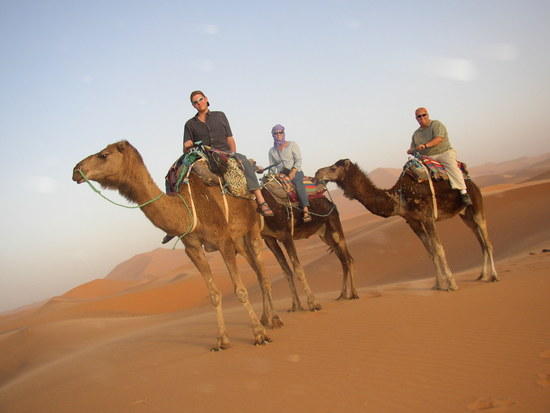 Also Part of Reality?
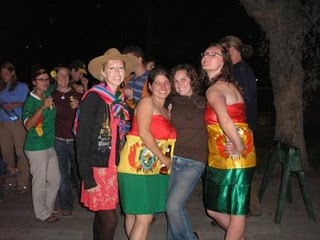 Happy Valley in Kenya: Just like Foreign Aid Workers? Enjoying Life without Rules
The Expatriate Life Style (Redeux)- Part II
Thomas Patrick Gilbert Cholmondeley, Lord Delamere
In April 2005, he shot a Kenya Wildlife Service game ranger on his ranch under the claim of self-defense. The murder case against Cholmondeley was dropped before going to trial.[1] In May 2006, he was taken into custody and held at Kamiti Maximum Security Prison for shooting a poacher on his Soysambu estate near Lake Naivasha. He was sentenced to serve 8 months in prison and was released on 23 October 2009
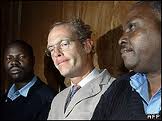 The International Development MythPeter L. Berger, Born March 23,1929
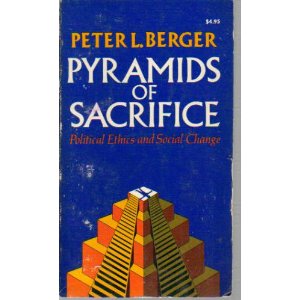 Rajiv ChandrasekaraNational Editor, Washington Post
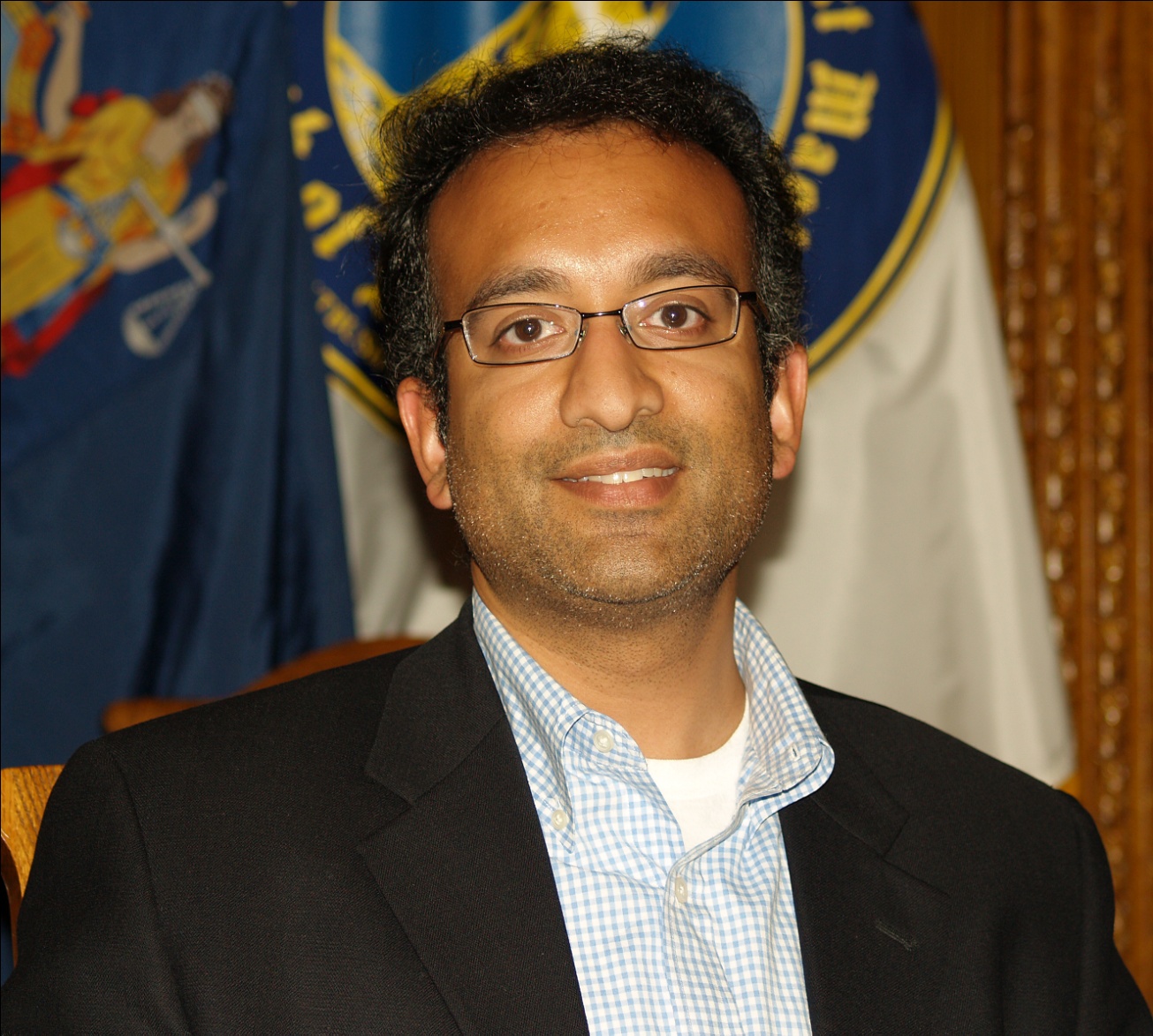 Fun in the Green Zone- Iraq
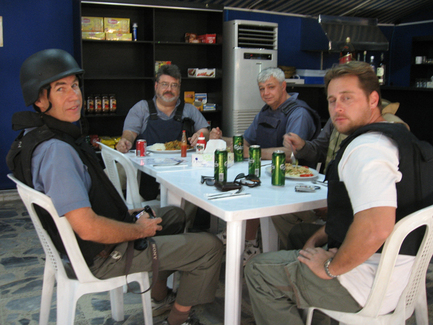 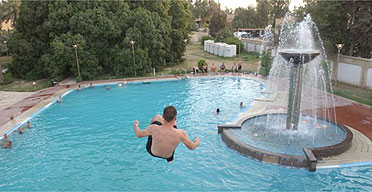 Sierra Leone, c. 1999
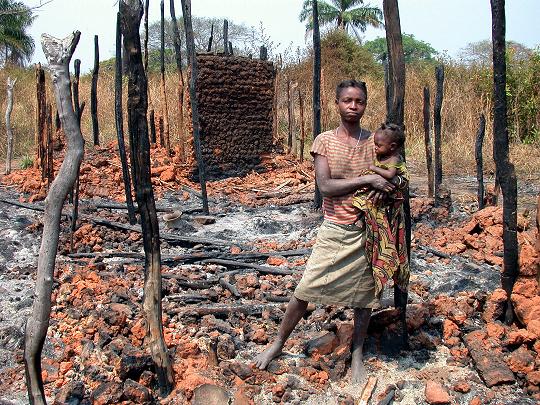 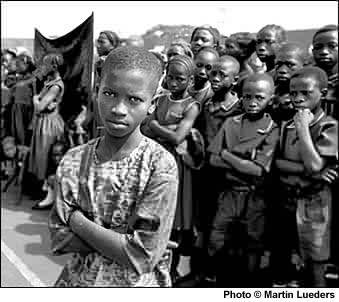 Discussion Images: Greg Mortenson: Happy Development Days?
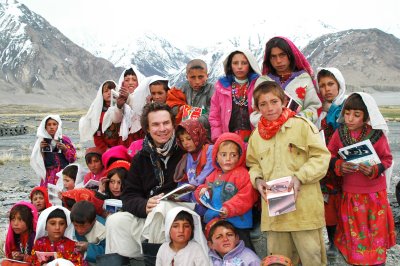 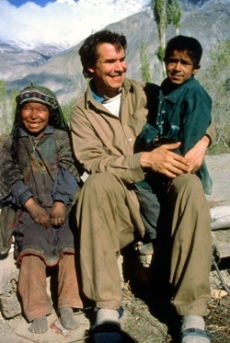 Happy for Some, Not for Others: Iran, 1953
Iran’s deposed prime minister, Mohammed Mossadeq, at his trial
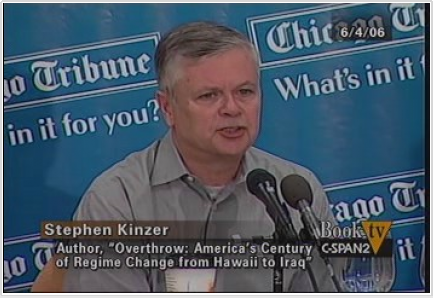 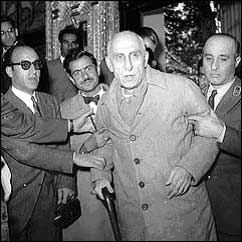 Not So Happy Days- Somalia 1999
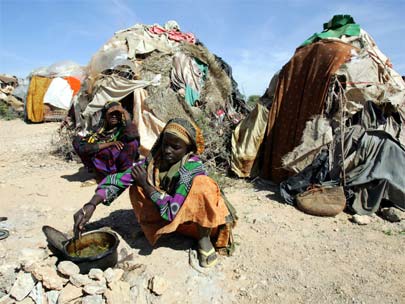 Next Week
Paper Pre-Proposal

One Page and Two Minute Presentation
Discussion